RETHINK Before You Post
Grade 6-8 Citizenship Lesson #2
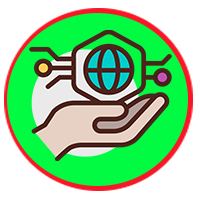 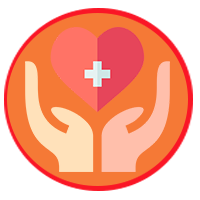 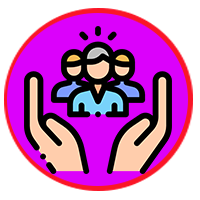 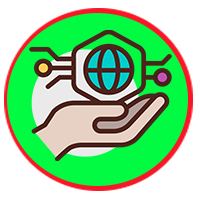 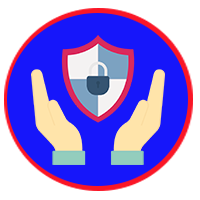 Digital Wellness – Big Idea
Ensure students, at every grade level, have the tools, resources, and skills to interact personally, socially, and educationally in the real world and in digital spaces.  
 
Encourage all students to make safe, healthy, and positive decisions to live a digitally balanced life in our technology-rich world.
Preparation
Video:  RETHINK:  Link in Slide #6
Download RETHINK app to demonstrate how it works.  Available on App Store and Google Play Store
4
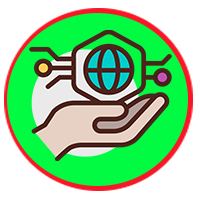 Learning intentions 2-2How do you Tell a Person’s true intentions & impact of online words and actions.
“RETHINK”
Learn to “RETHINK” before posting.
How does what we post online affect others?
What are the implications of negative posts?
Problem solve potential challenges to responding to cyberbullying.
5
ACTIVATE - Video
Watch the video below by clicking on the image.
RETHINK Before you Type
11:00
Acquire – Think-Pair -share
RETHINK is an app that you install on your phone.  It prompts you with the message below if you type up a hurtful message.








Do you think receiving this message would help you RETHINK before you post?
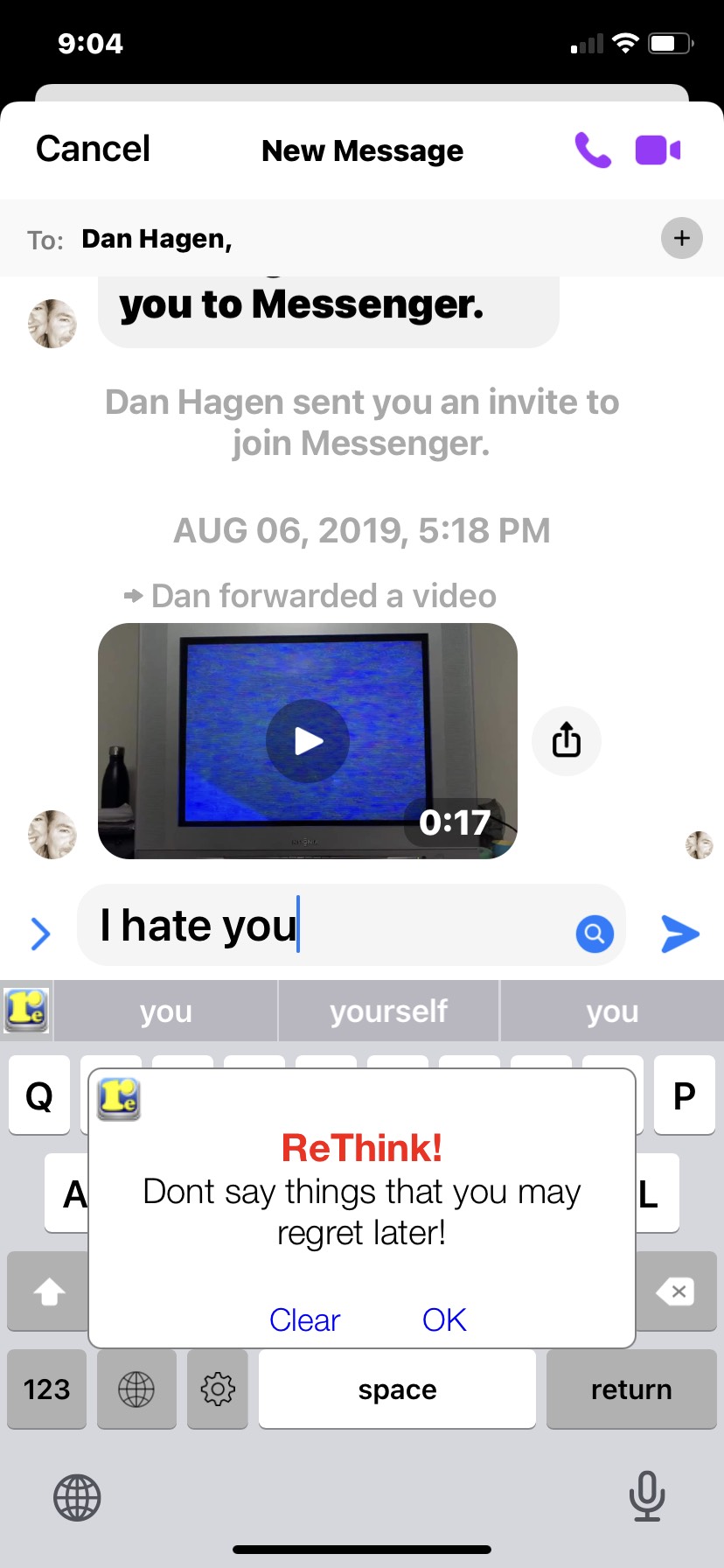 Take a moment to think silently about these questions.
Then, take turns sharing your response with your partner.
7
Acquire - Brainstorm
Although RETHINK filters out MANY hurtful phrases, it does miss some.  
Brainstorm phrases that would be harmful/hurtful to the recipient.
Hurtful PHRASES
8
ApPLY – CREATE
Trisha mentions in her video that 9 out 10 victims of cyberbullying don’t even report that they are being cyberbullied?
WHY do you think this is?
WHAT do you can be done to counteract this?

Thinking about these questions (and the hateful statements you have brainstormed as a class), develop a poster that can be displayed in the classroom outlining 10 strategies that an adolescent could do if being cyberbullied.
(Think beyond just the stop-block-tell strategy).
9
Teacher Notes